ITU Regional Standardization Forum for AfricaLivingstone, Zambia 16-18 March 2016
Developing EPR Guidelines for Sustainable E-waste Management Hoda Shakra,Unit manager, Green ICT program- IR division
hshakra@mcit.gov.eg
MCIT- Egypt
A. Current E-waste management policies and practices
1. Waste Flows in Egypt
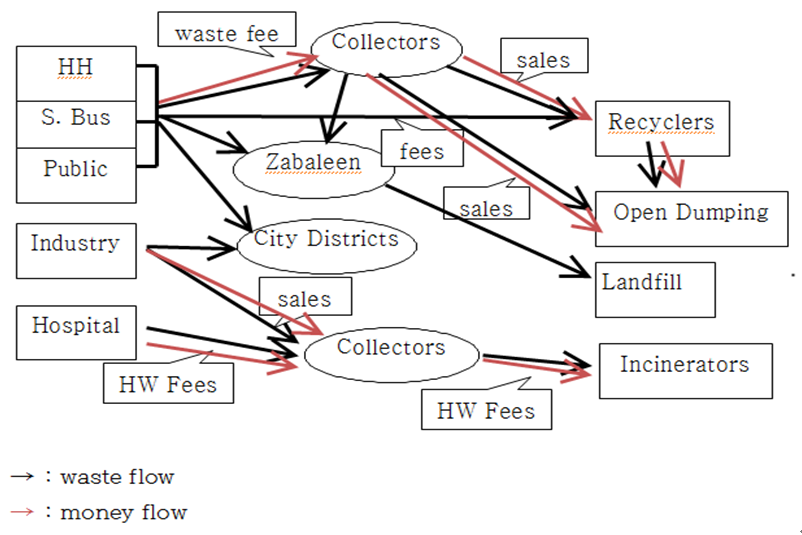 A. Current E-waste management policies and practices
A. Current E-waste management policies and practices
3. Challenges
A. Current E-waste management policies and practices
3. Challenges
B.EPR policy demands of Egyptian government
1. Changing environment: e-waste is becoming a national issue
 Consumption of EEE is showing a steady increasing trend 
 The volume of e-waste is also showing an ever increasing trend already with a large   amount of accumulation beyond the capacity of current recycling business
2. The matured market condition 
 Enough markets and traders for the transactions of used e-goods, though most of the activities are informal
 Emerging recycling companies
 Well established company like International Technology Group(ITG) may be the   first sign of formal WEEE collection and recycling
3. Public sectors ,NGOs, private sector are prepared
 National Green ICT initiative and National Green ICT steering committee
B.EPR policy demands of Egyptian government
4. EPR as the best alternative 
 Challenges and requirements for Egyptian government to establish a formal and   efficient e-waste recycling system are summarized as (1) preparing legal basis, (2)
   constructing infra structures, (3) introducing a sustainable assistance system
 The EPR mechanism is a good initiative for transiting to a shared responsibility 
 EPR is to provide subsidies and assistances to private recycling business to enable them to enjoy profits
 EPR system can provide subsidy to recycling business which government cannot afford
 EPR changes the sole responsibility system for waste by local government to shared   ones among consumers, producers, and center and local governments 
 EPR can be used as an effective mean to draw people’s participation
 Take-back system promotes sharing of collection roles among producers and consumers(residents) through various incentive mechanisms prepared by producers
 Resistance from the producers will not be at the level to be worried
 The financial burden imposed on domestic manufacturing industries will be relatively small compared to the advantage or benefit accrued to all the stakeholders
C.EPR best practices
1. EPR in Europe
 WEEE Directive (2002), RoHS Directive (2002), and REACH Regulation (2006)

 European waste legislation currently gives a global framework for the implementation of EPR

 Number of countries adopting EPR is increasing covering 28 EU member states, Asian countries, and United states

 EPR policies have been designed and implemented in a very heterogeneous manner across Europe with a large variety of implementation models

 The examples of implementation models are Take-back requirements, Deposit/refund, Advance disposal fees, Material taxes, Upstream combination tax/subsidy.

 An EPR policy is characterized by: (1) the shifting of responsibility (physically and/or  economically; fully or partially) upstream toward the producer and away from   municipalities; and (2) the provision of incentives to producers to take into account   environmental considerations when designing their products
C.EPR best practices
2. EPR in Asian countries
C.EPR best practices
2. EPR in Asian countries
C.EPR best practices
2. EPR in Asian countries
D. Adequateness of Asian and European versions of EPR in Egypt
The Asian version can easily be applied to Egypt without much change. Producers can be assigned the recycling duties like in Korea and China

 Precautionary duties as well as recycling duties can be assigned to producers without severe 
  resistance from the producers. Japanese version does not seem to be appropriate for Egypt,
  since assigning most of financial burden to consumers may raise much resistance from the
  consumers who cannot afford the increased price 

 Decision of target rate of recycling requires some caution

 The decision of recycling volume in advance needs estimation of sales volume and  statistics
  about recycling quantity which may cause difficulty in Egypt where most recycling activities are     performed in hidden, informal 

 The European version may better suit to Egypt which require producers to pay subsidy for the 
  quantity recycled by recycling business 

 This system does not need pre estimation of recycling duties. Take-back system can be easily introduced in Egypt
D. Alternatives options in designing EPR
1. Type of EPR 
 There are two different types for implementing producers responsibility system. The one imposing only financial burden and the other assigning physical burden
 For this there are two possible alternatives; Deposit and refund system and imposing recycling subsidies.
producers are given obligated recycling quantity in advance in proportion of sales volume

2. Producers responsible
 Generally manufacturers and importers are included
 Sometimes sellers are also included
13
IV.
D. Alternatives options in designing EPR
3. Scope of items subject to EPR
 In the first stage scope of items are to be minimized for the easy start up
 The candidates are home appliances such as Refrigerator, TV, Washer, and PC,   Monitor, Printer, Mobil Phones
4. Scope of Duties
 Two kinds of duties can be assigned to producers
 The first is precautionary duties that include restriction of the use of hazardous  substances
The latter is recycling duties which include establishing a take-back system 
5. Complying recycling duties
 For physical duty producers are given options; self-recycling, entrust, and joint compliance
14
D. Alternatives options in designing EPR
6. Subsidies
 Subsidies or assistance is provided only to qualified recycling
 In order to be qualified recycling, recycling must be undertaken by recyclers with permit complying with recycling standards and procedures

7. Administration of EPR system
  Organizational arrangement is needed for the implementation works
  There must be government organization in charge of identifying producers, checking their 
    reports to decide sales volume, obligation quantity, supervising recycling business, check
    the recycled quantity claimed, paying subsidies and imposing penalties
15
E. Supplementary measures in designing EPR
Review of existing laws and Developing an Egypt WEEE Directive is needed. 

  Survey on the status of E-waste generation and management.

 Establishing an efficient collection system with motivated by commercial profits.

 Develop Measures for strict monitoring and regulations for illegal dumping and free riders for the successful adoption of EPR. 

 Develop Education and public campaign.
 
 Develop National R&D system developing higher valued recycling (up-cycling)
16
Thank you